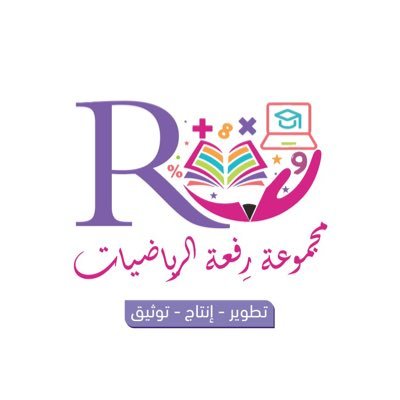 2-8  
استقصاء حل المسألة
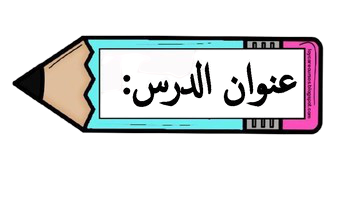 أ.أحـمـد الأحـمـدي  @ahmad9963
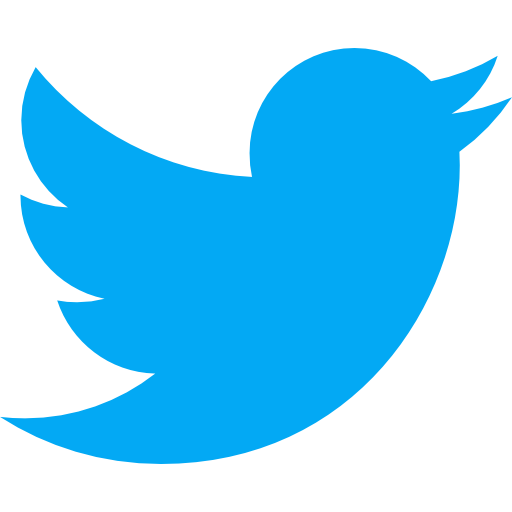 1
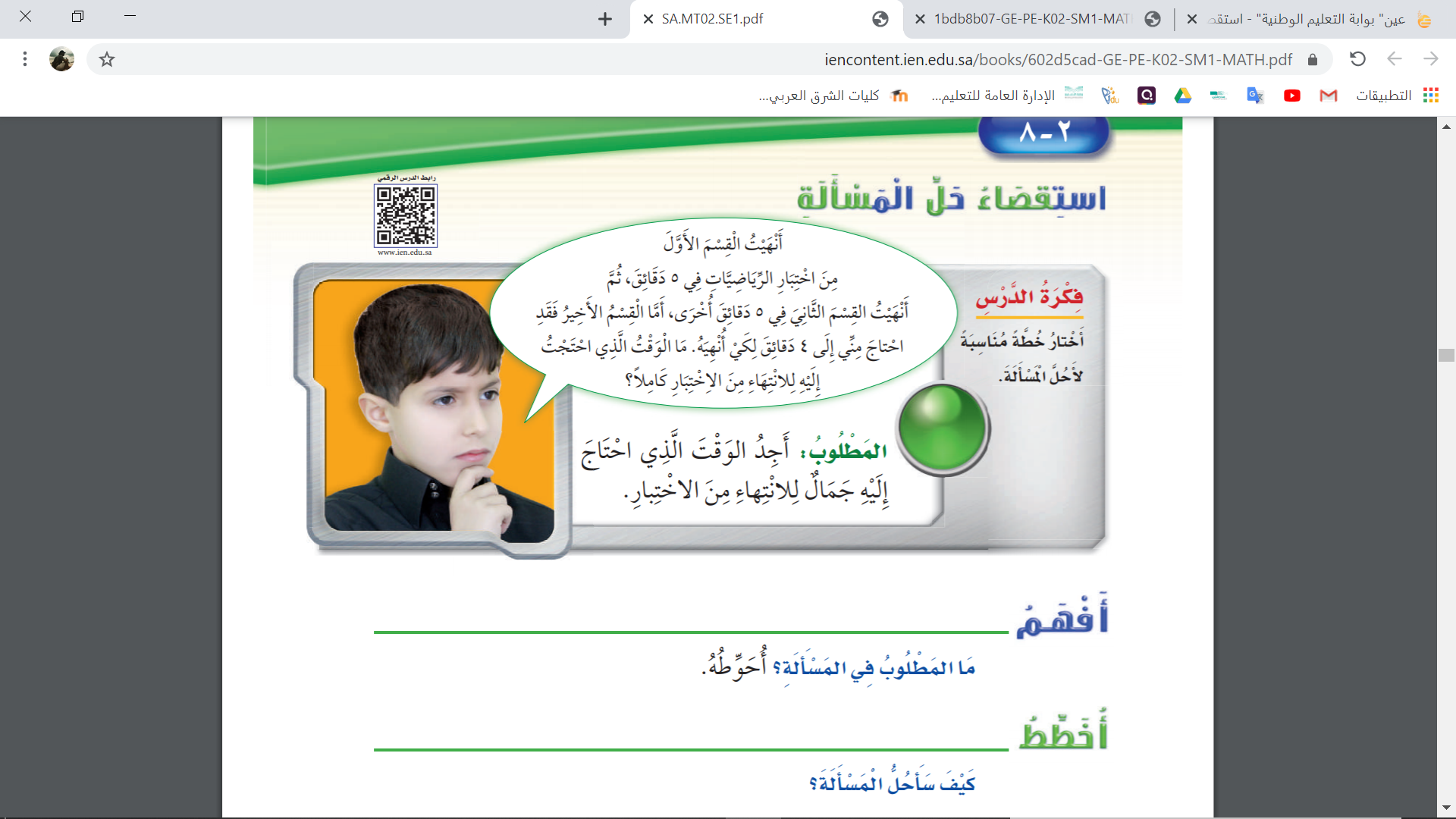 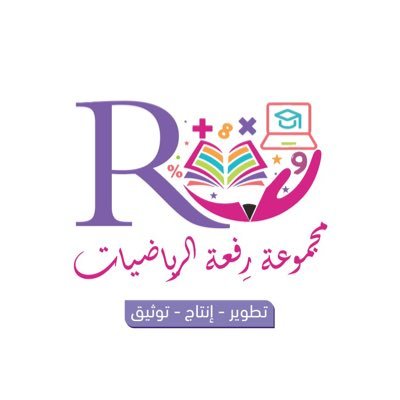 فكرة الدرس

أختار خطة مناسبة لأحل المسألة .
2
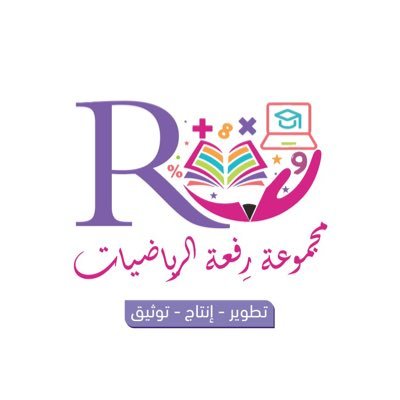 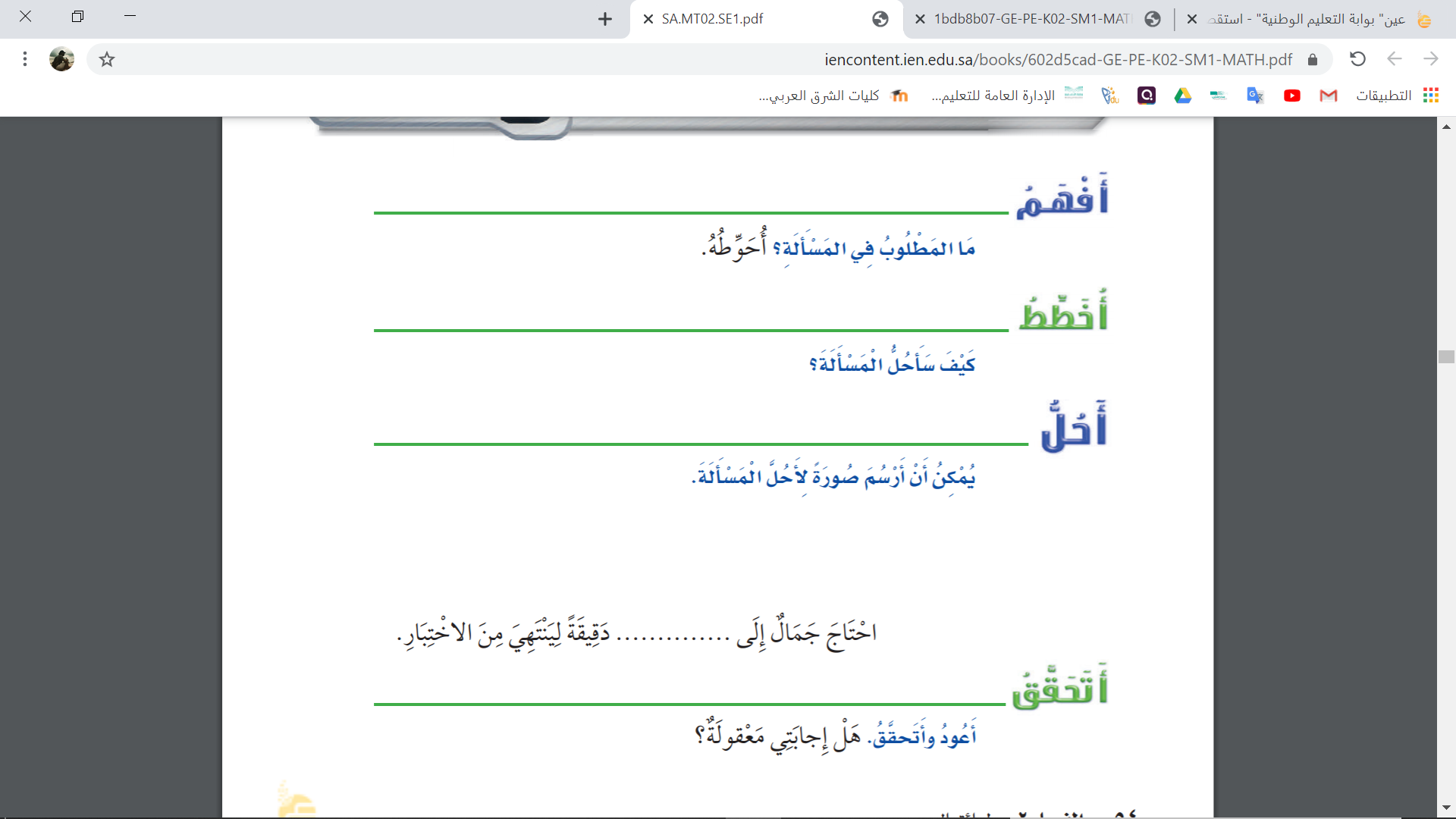 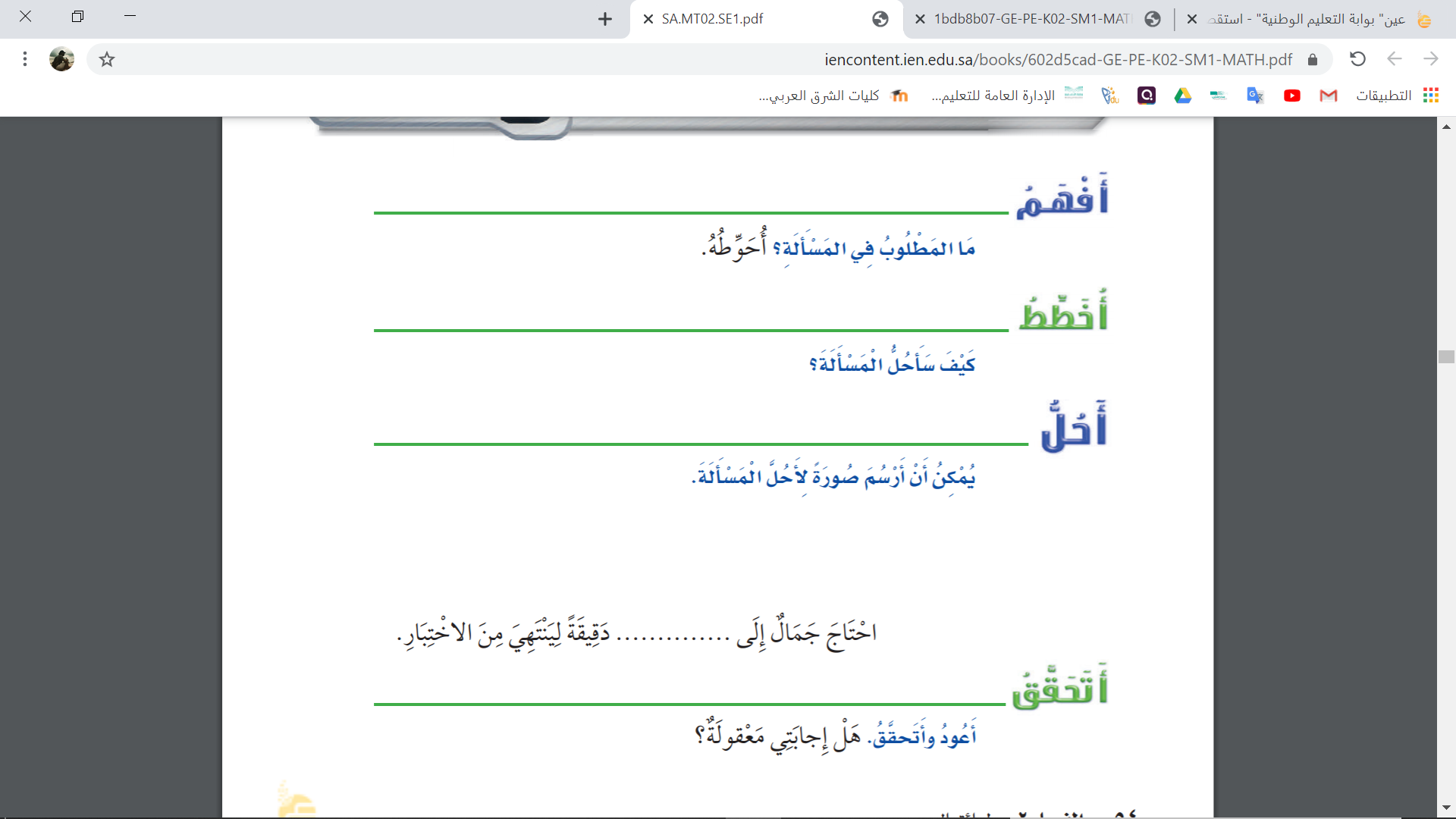 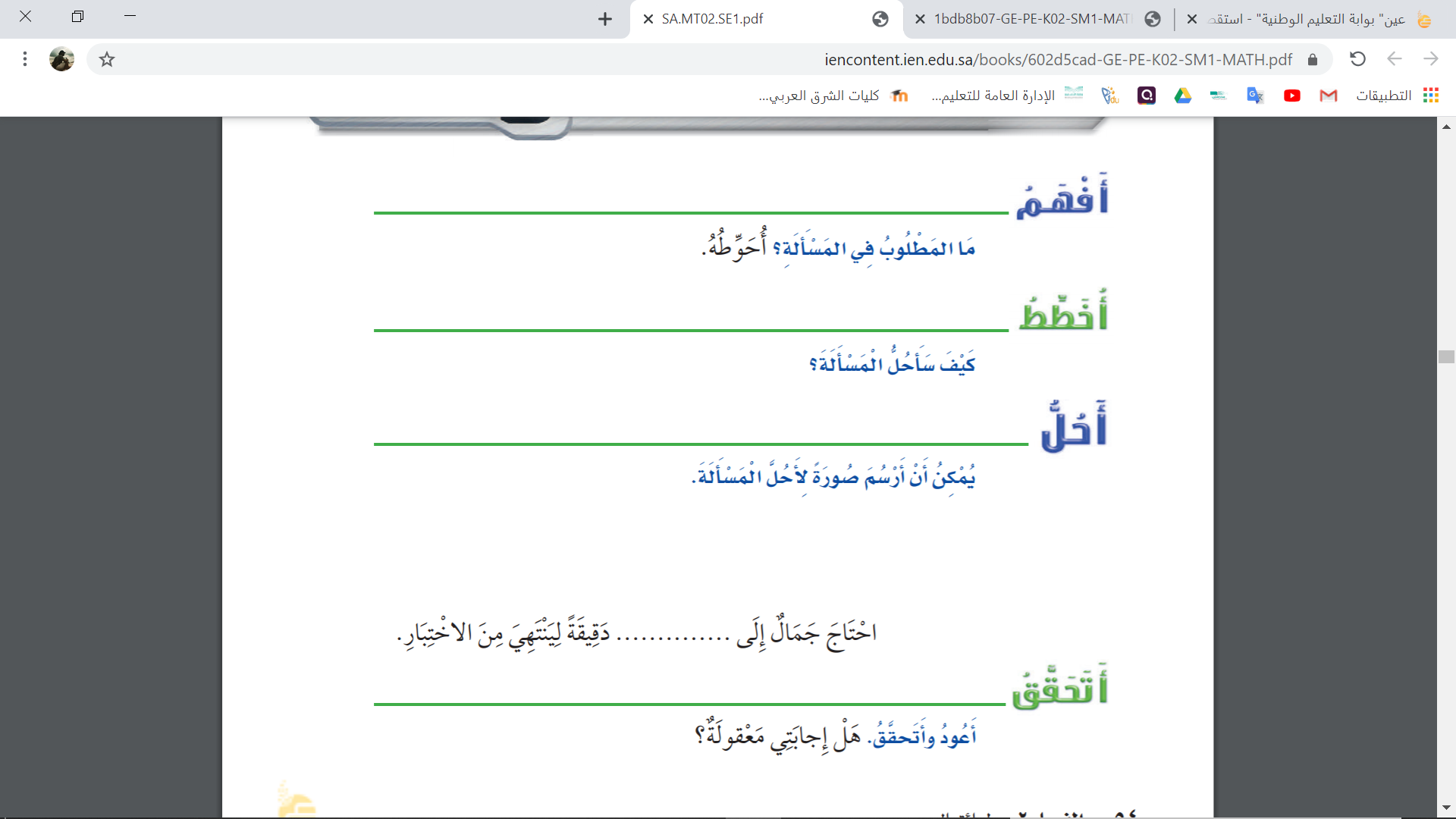 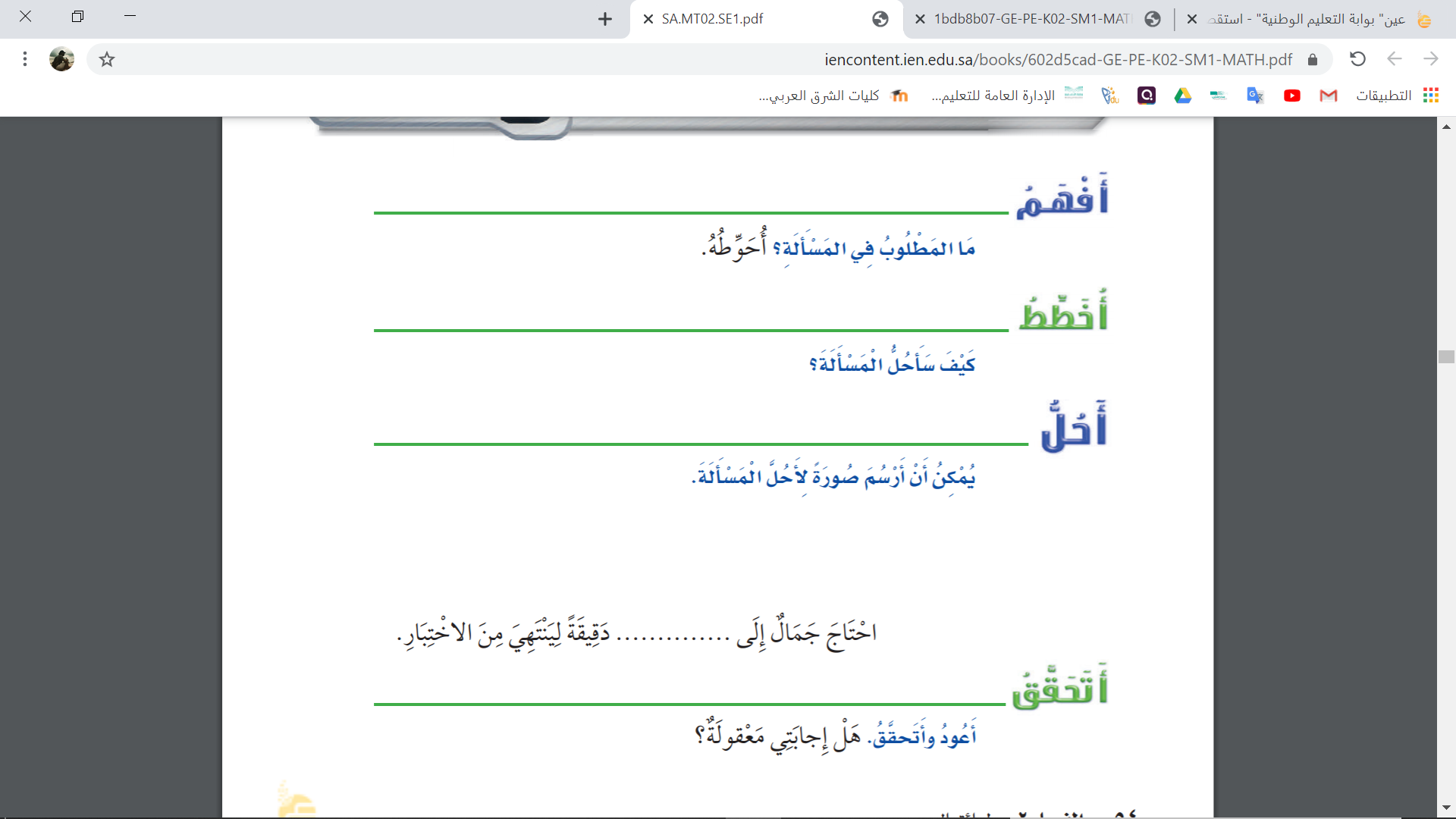 3
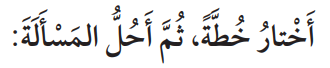 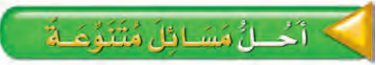 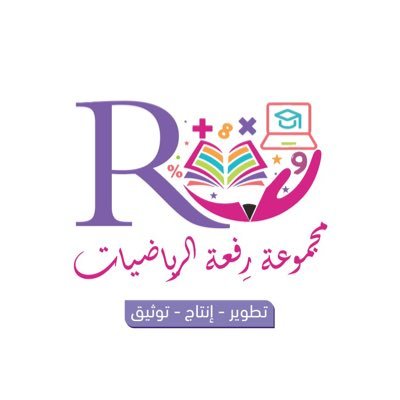 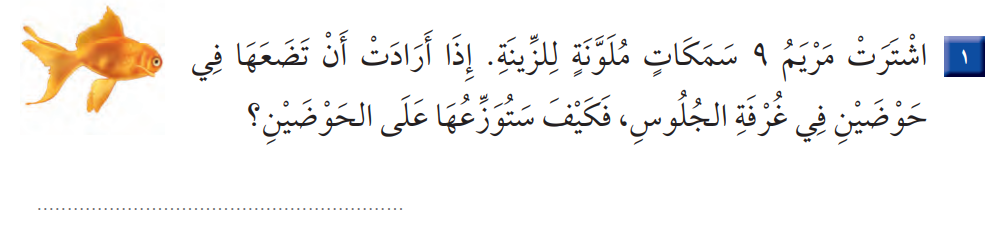 4
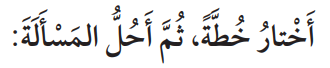 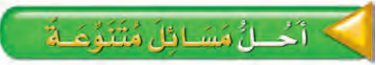 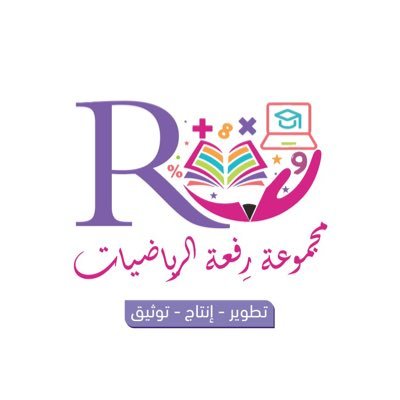 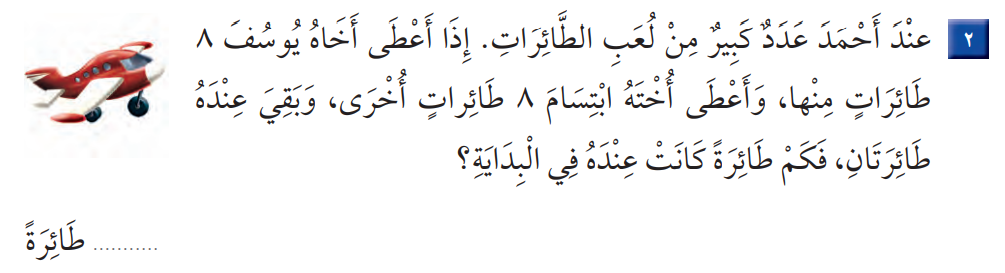 5
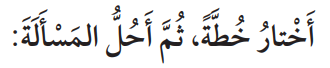 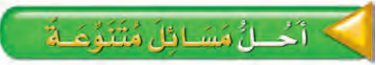 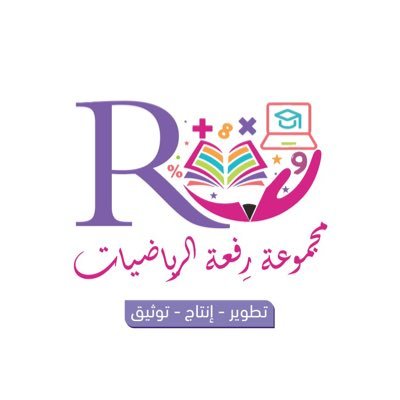 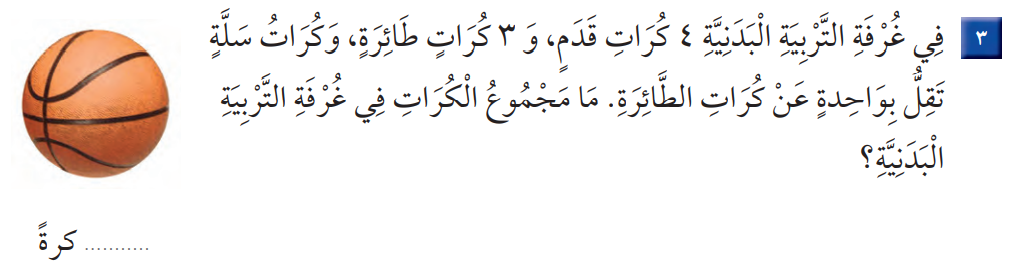 6
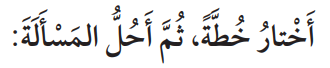 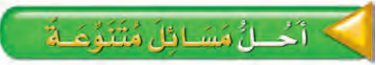 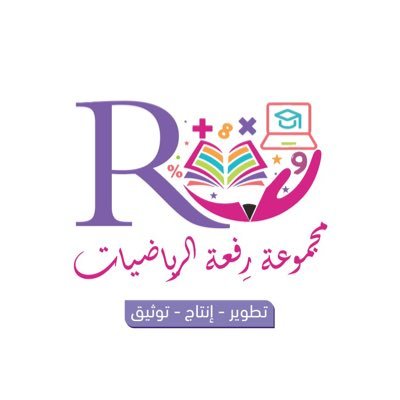 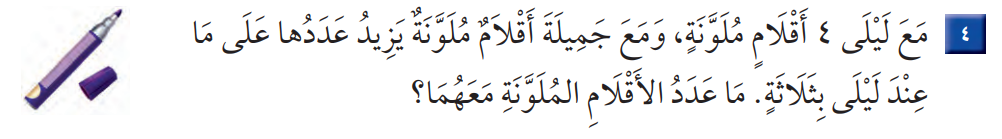 7